Aim of the session:
By the end of the session learners will be able to
How to log on Moodle
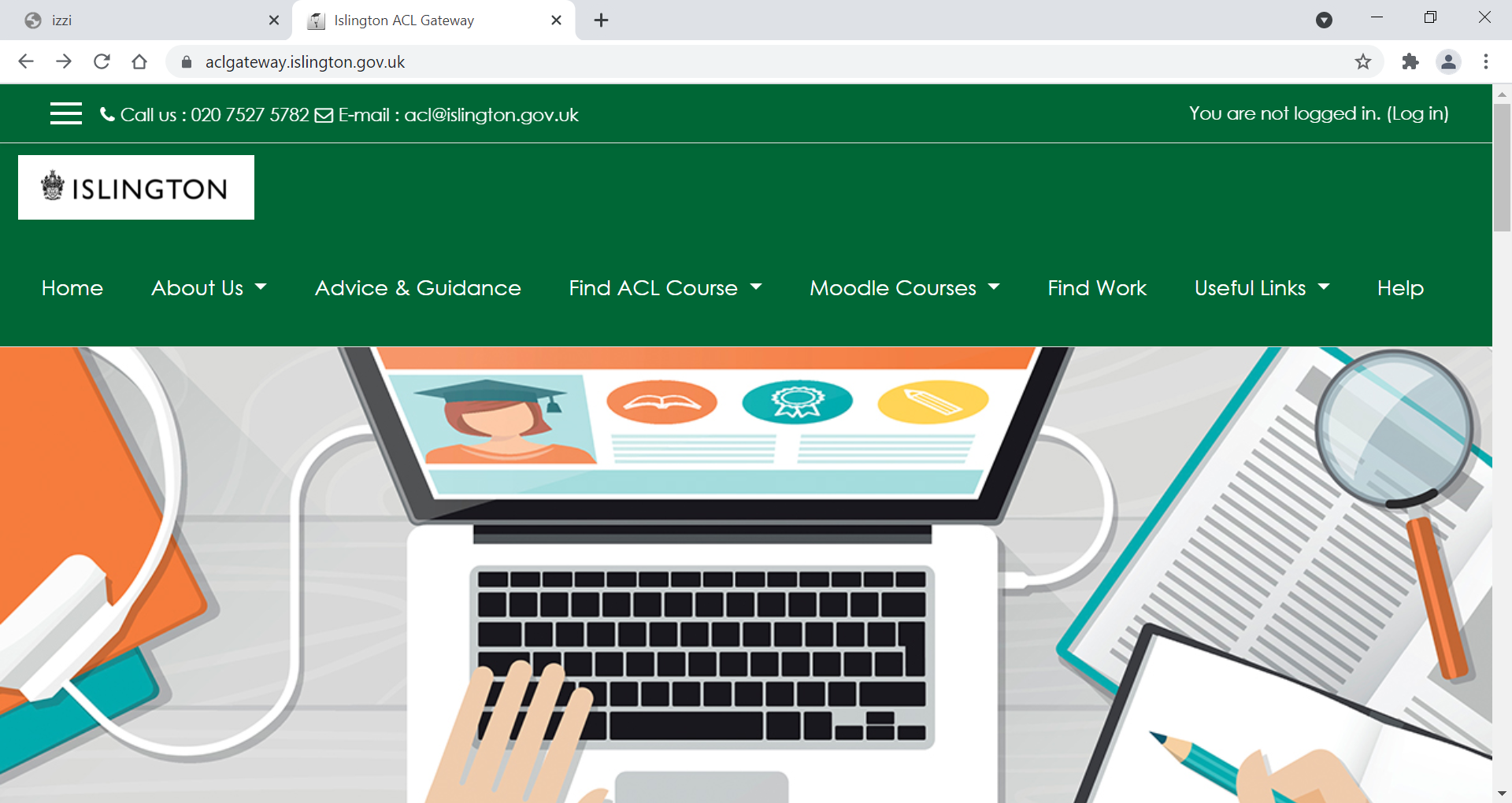 https://aclgateway.islington.gov.uk/

Moodle website
https://aclgateway.islington.gov.uk/

How to log on Moodle?

Username:21yournameyoursurname
(No capital letter)
Username:21namemiddlenamesurname

Password:Welcome#1
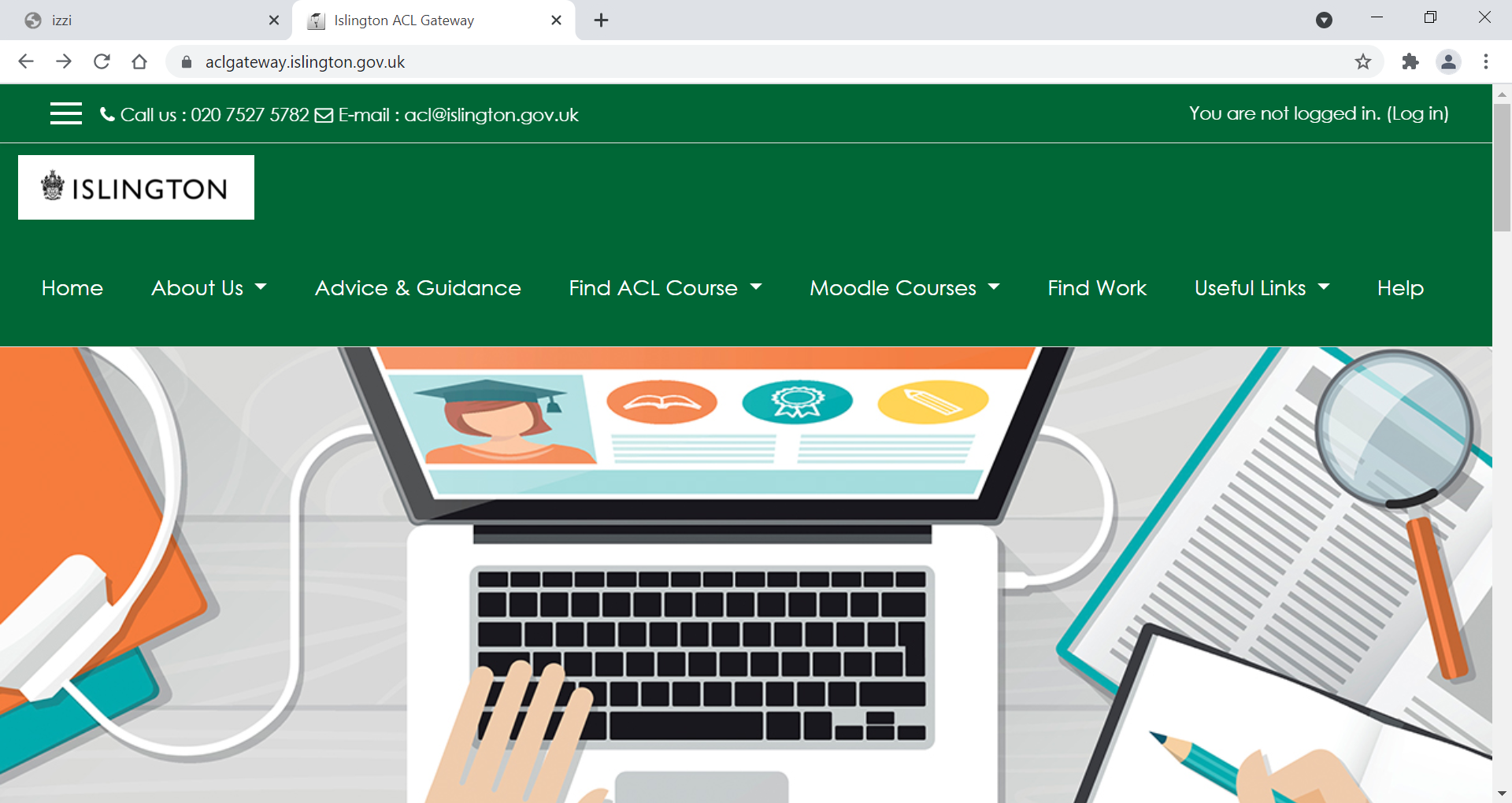 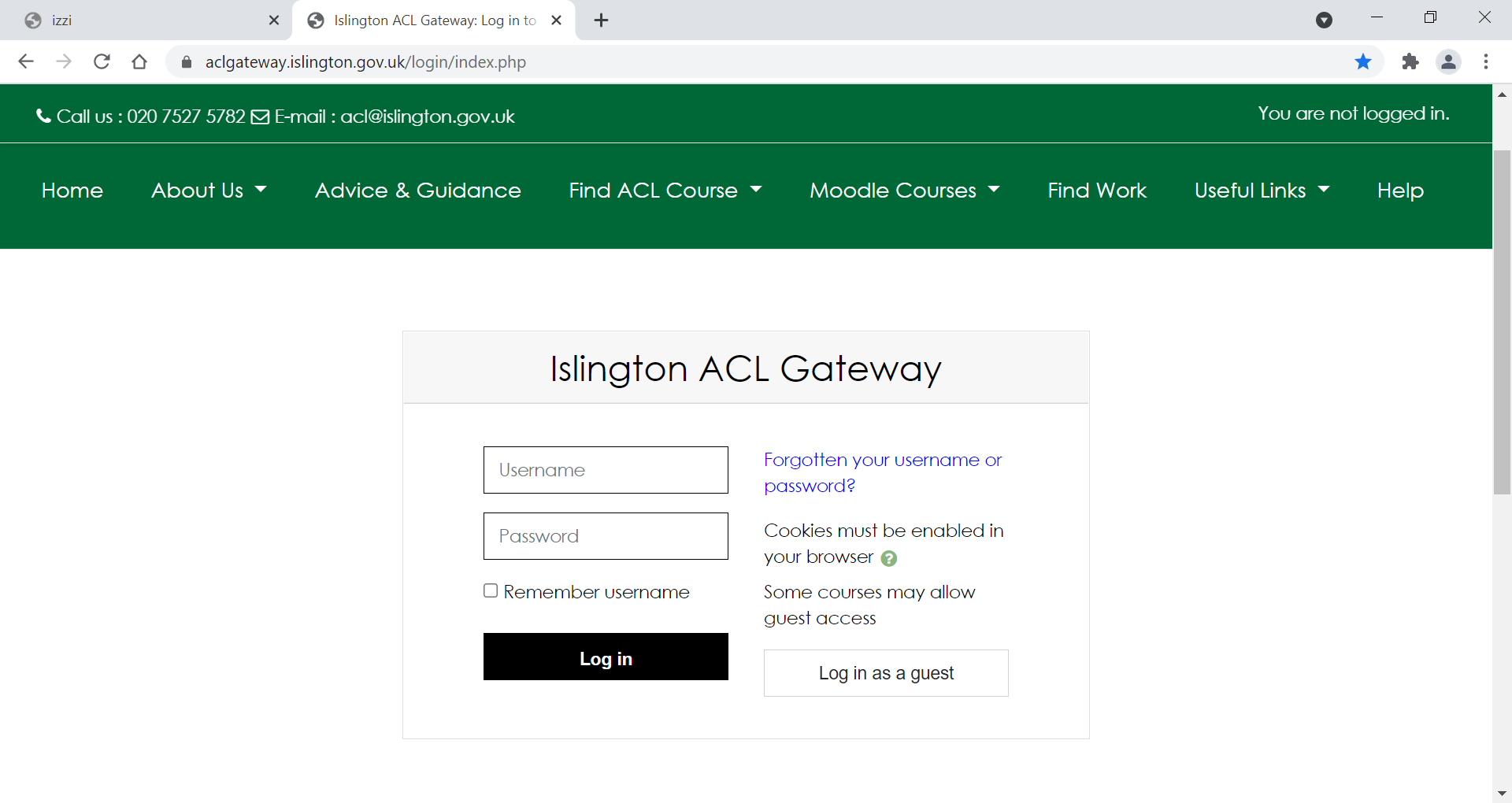